Figure 1 Research needs in Bioinformatics and Biomedical Computation.
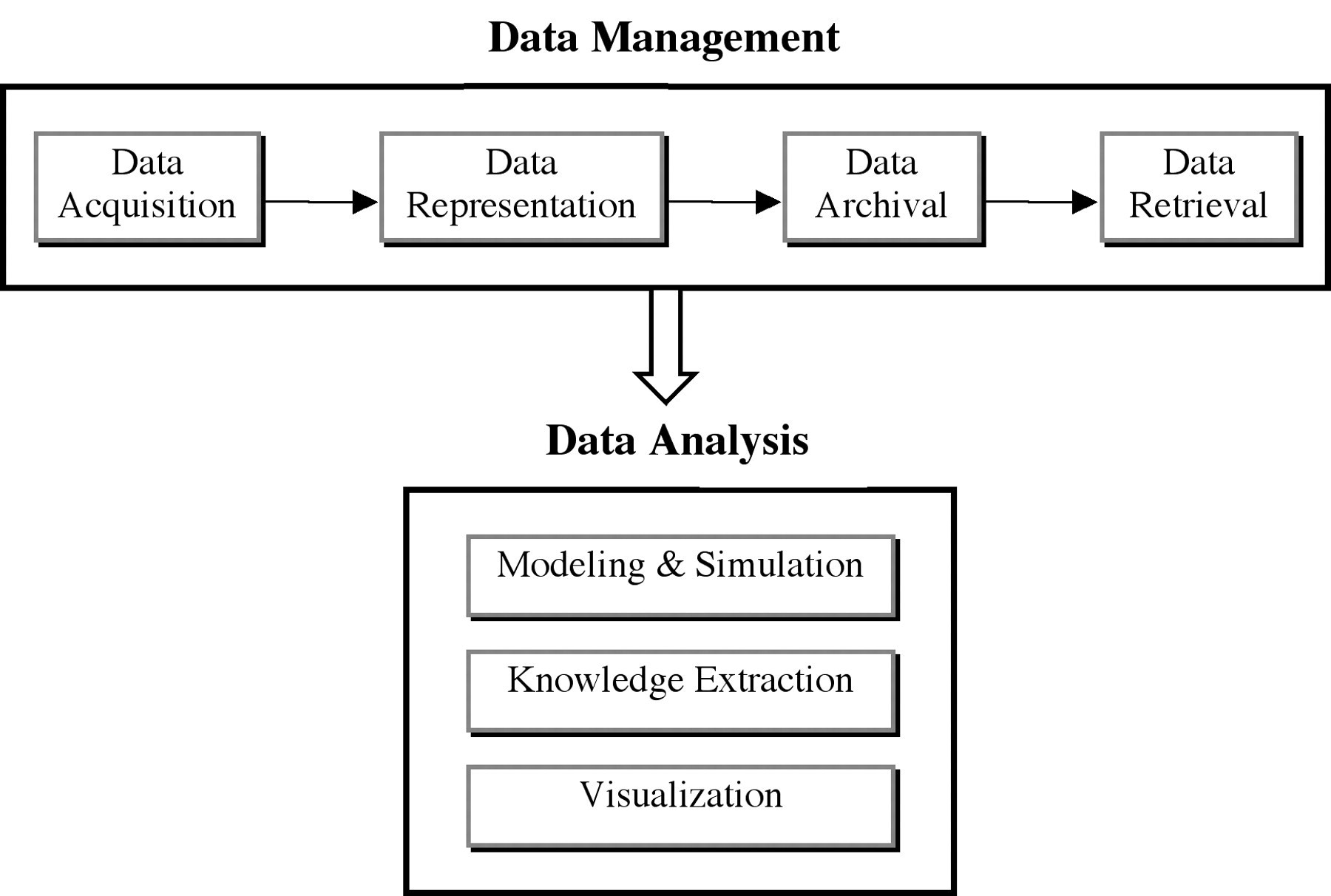 J Am Med Inform Assoc, Volume 9, Issue 5, September 2002, Pages 509–519, https://doi.org/10.1197/jamia.M1044
The content of this slide may be subject to copyright: please see the slide notes for details.
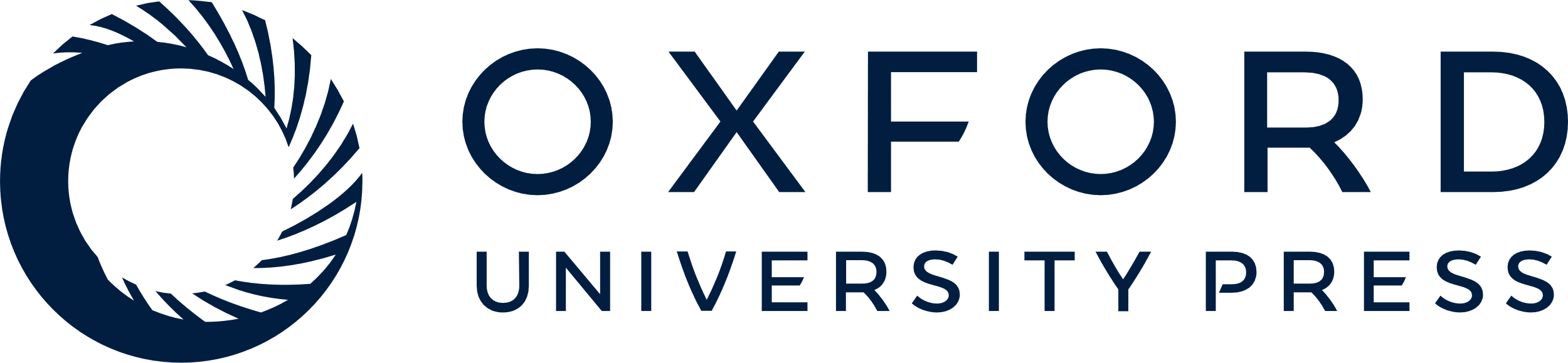 [Speaker Notes: Figure 1 Research needs in Bioinformatics and Biomedical Computation.


Unless provided in the caption above, the following copyright applies to the content of this slide: American Medical Informatics Association 2002]